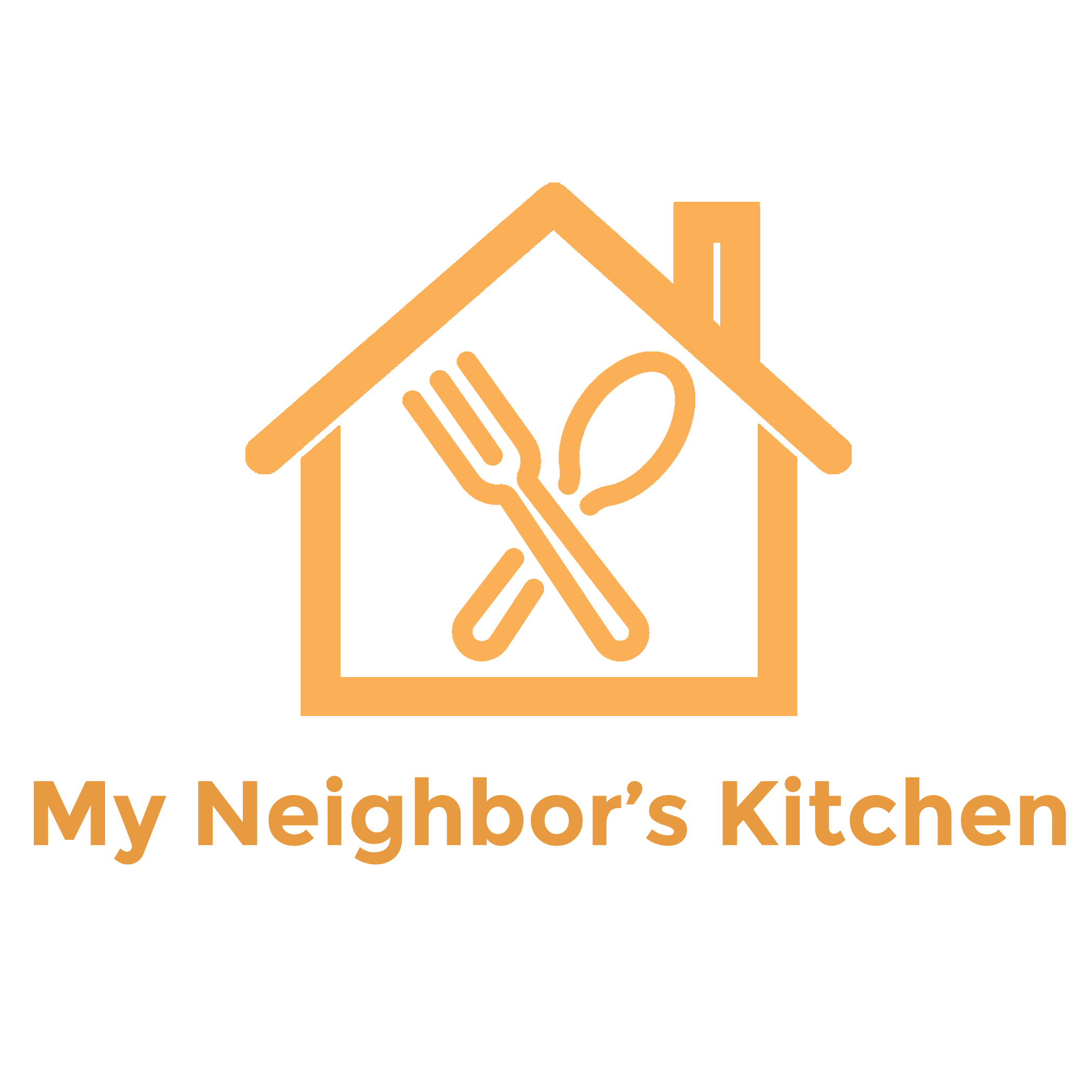 end food waste. locally.
40% of all food grown in America is wasted. 1 in 7 Americans are food insecure. My Neighbor’s Kitchen tackles food waste at the source: local communities. No longer throw out excess food, but instead make it available to hungry people around you. Don’t go hungry yourself when you leverage the resource you have just a few feet away - the kitchen next door.
Lo-Fi Prototype Testing
Roadmap:
High Level Goals
Initial Sketches
Distilling and Selecting Prototype
Prototype
Task Flows
Method
Results
UI Changes
High Level Goals
Ensure users could quickly and easily post & pickup food waste
Normalize usage of leftover food
Roadmap:
High Level Goals
Initial Sketches
Distilling and Selecting Prototype
Prototype
Task Flows
Method
Results
UI Changes
Initial Sketches
Voice Controlled Trash Can
Mobile App #1
Mobile App #2
Smart Watch App
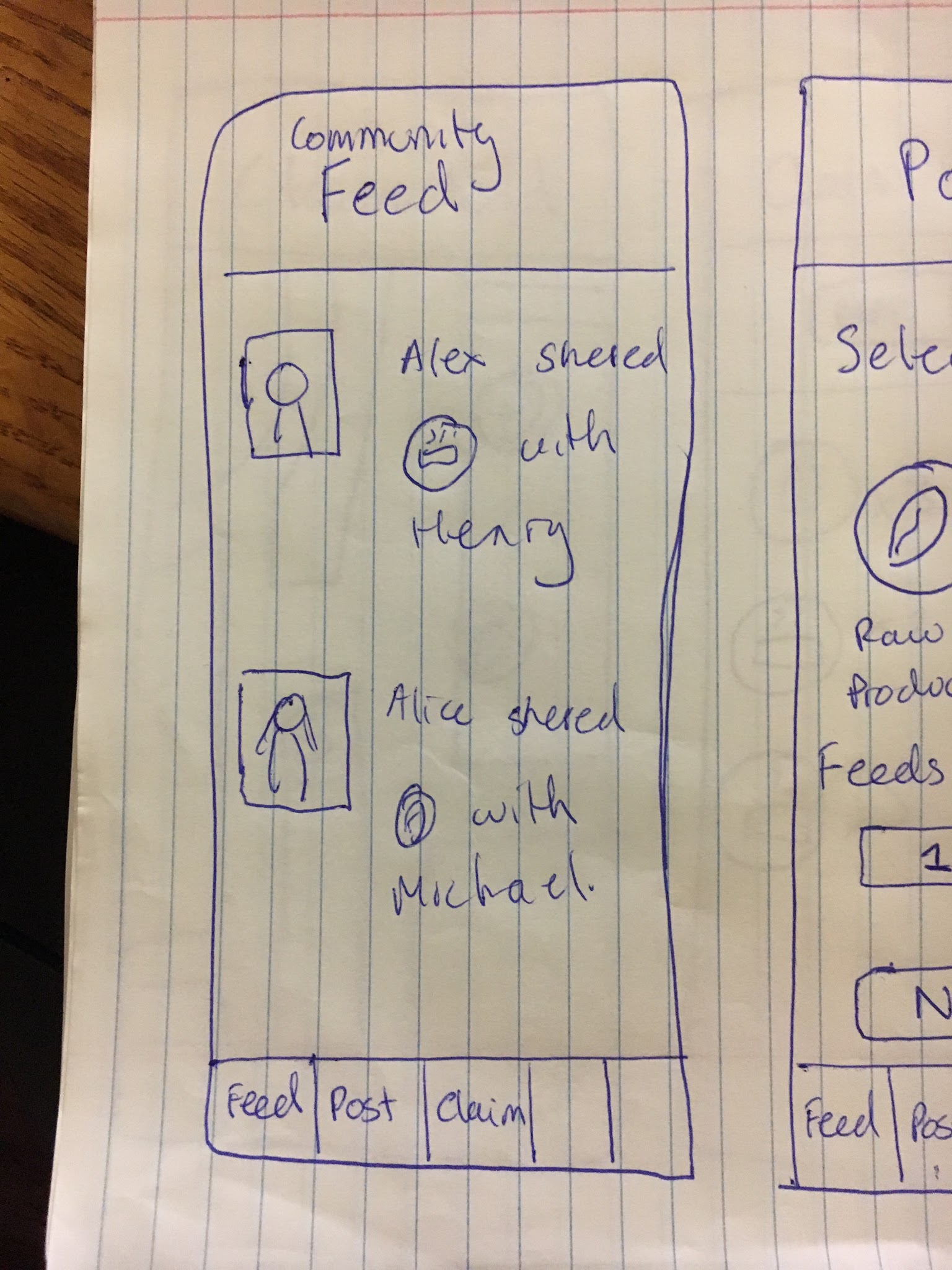 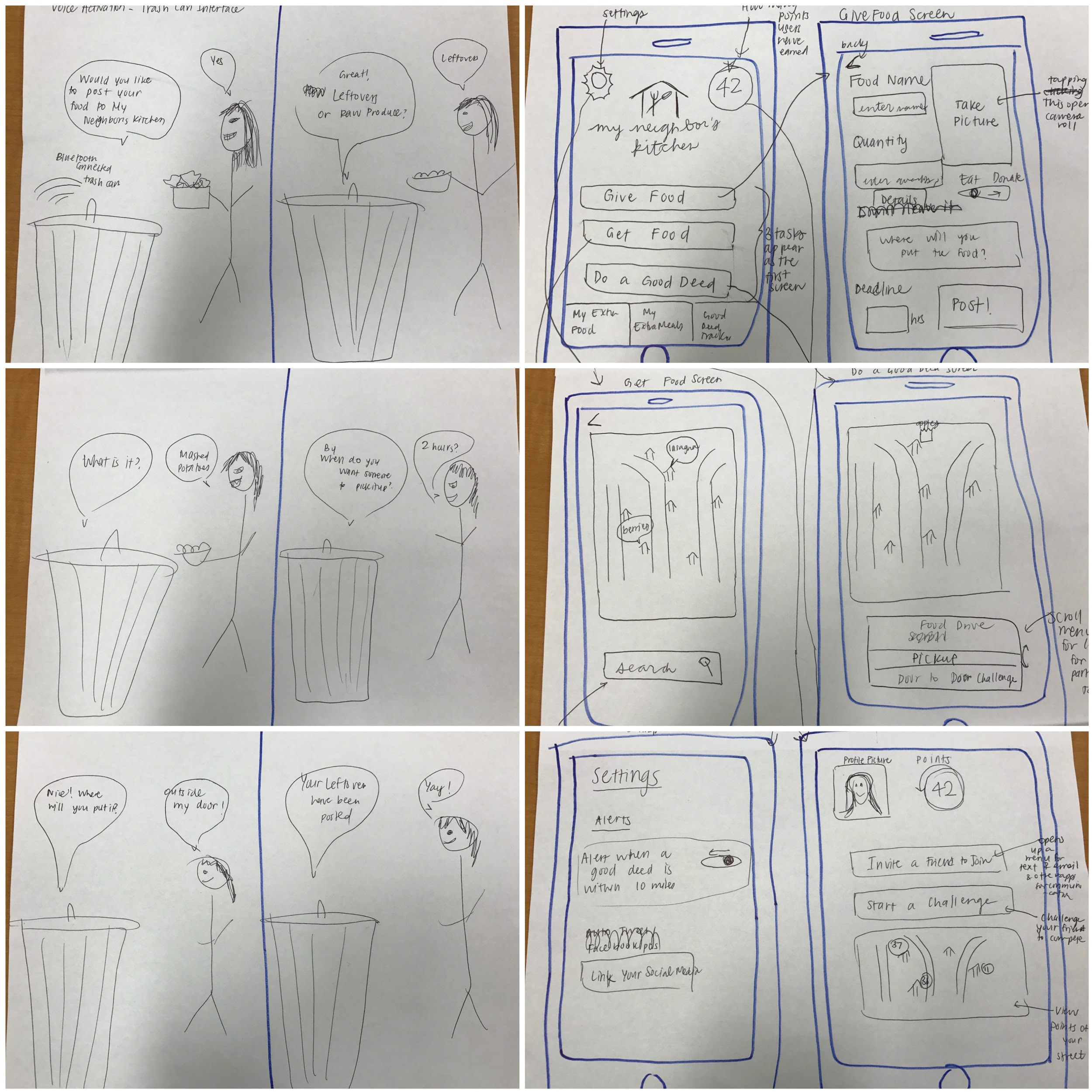 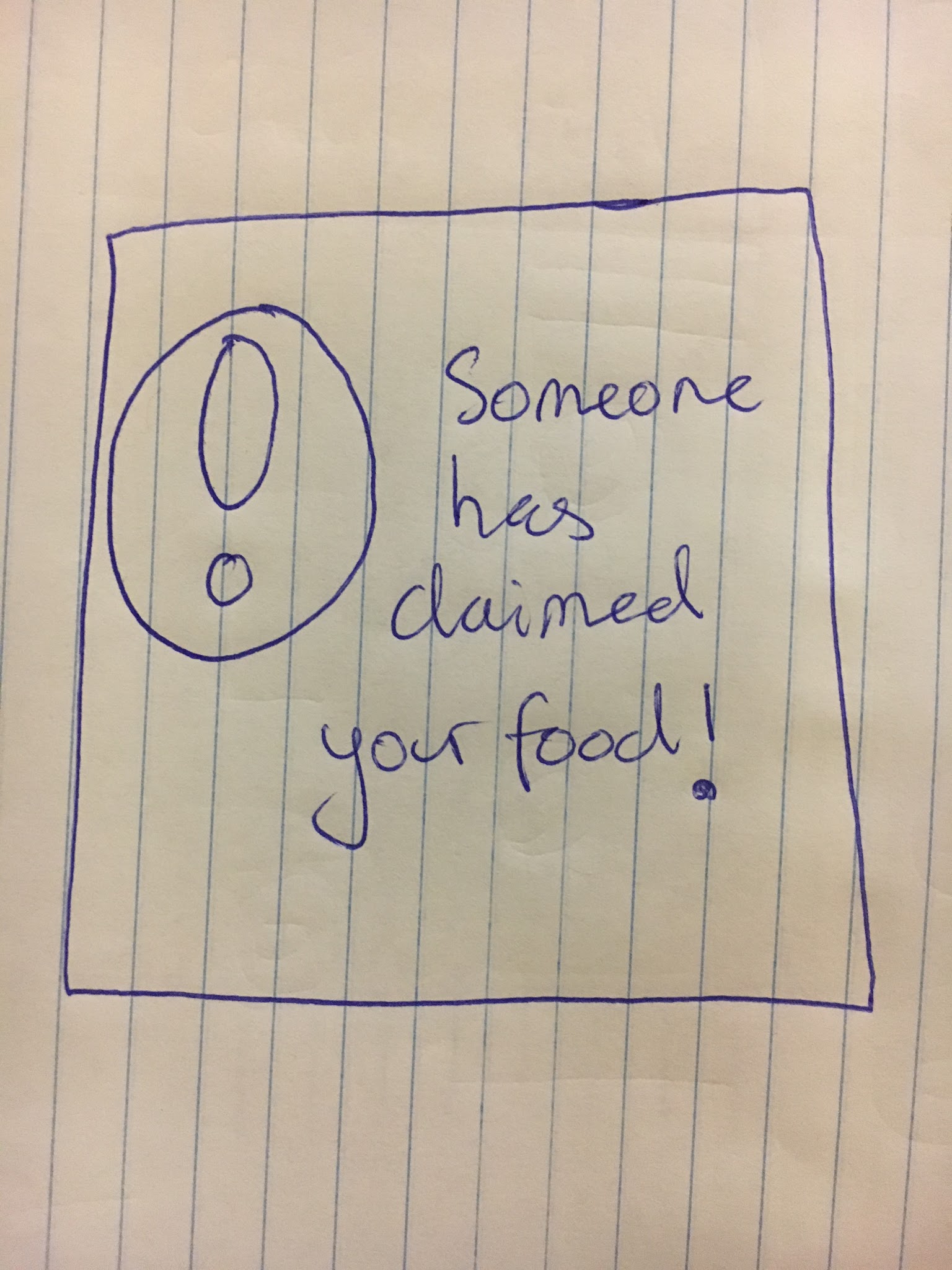 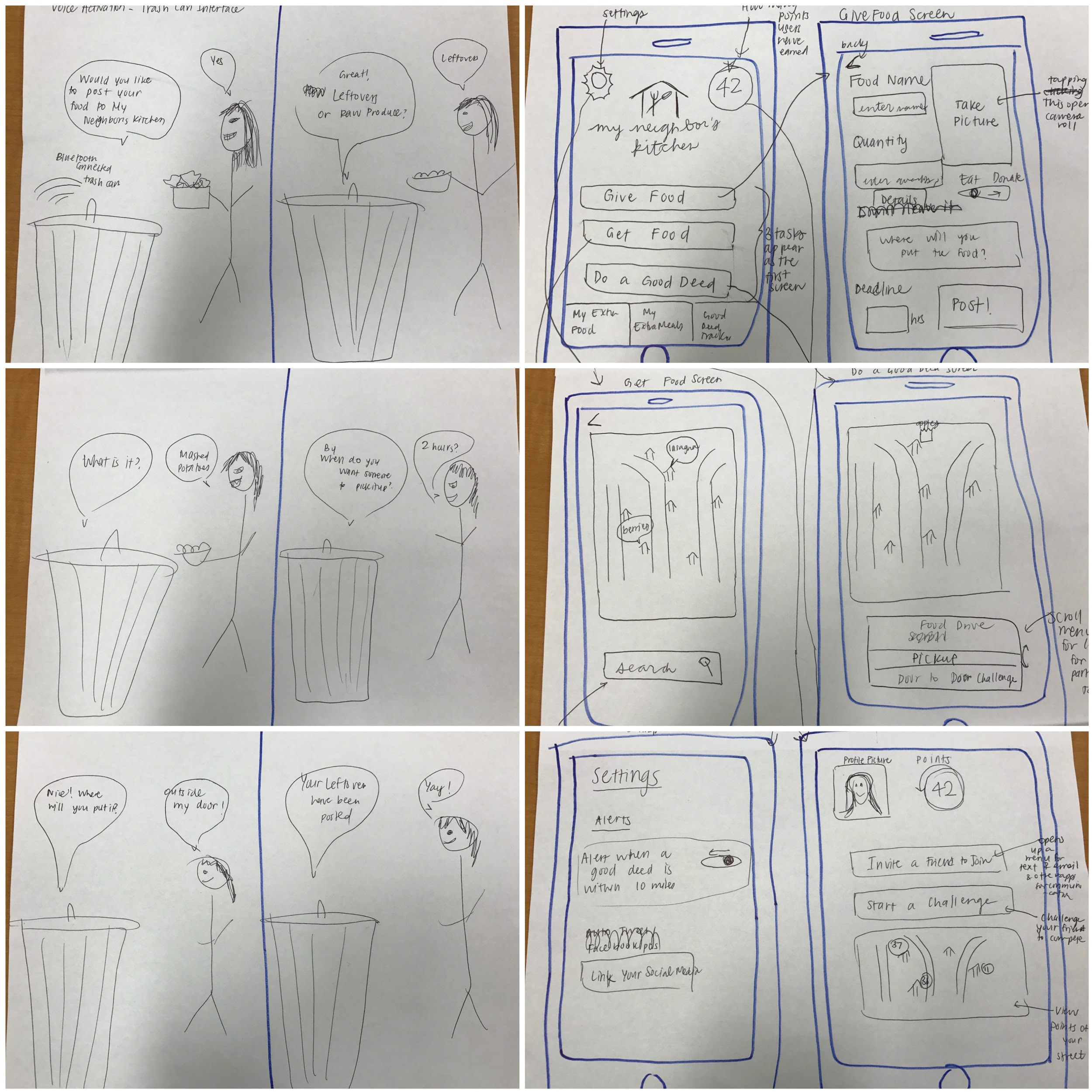 Distilling & Selecting Prototype
Mobile App #1
Mobile App #2
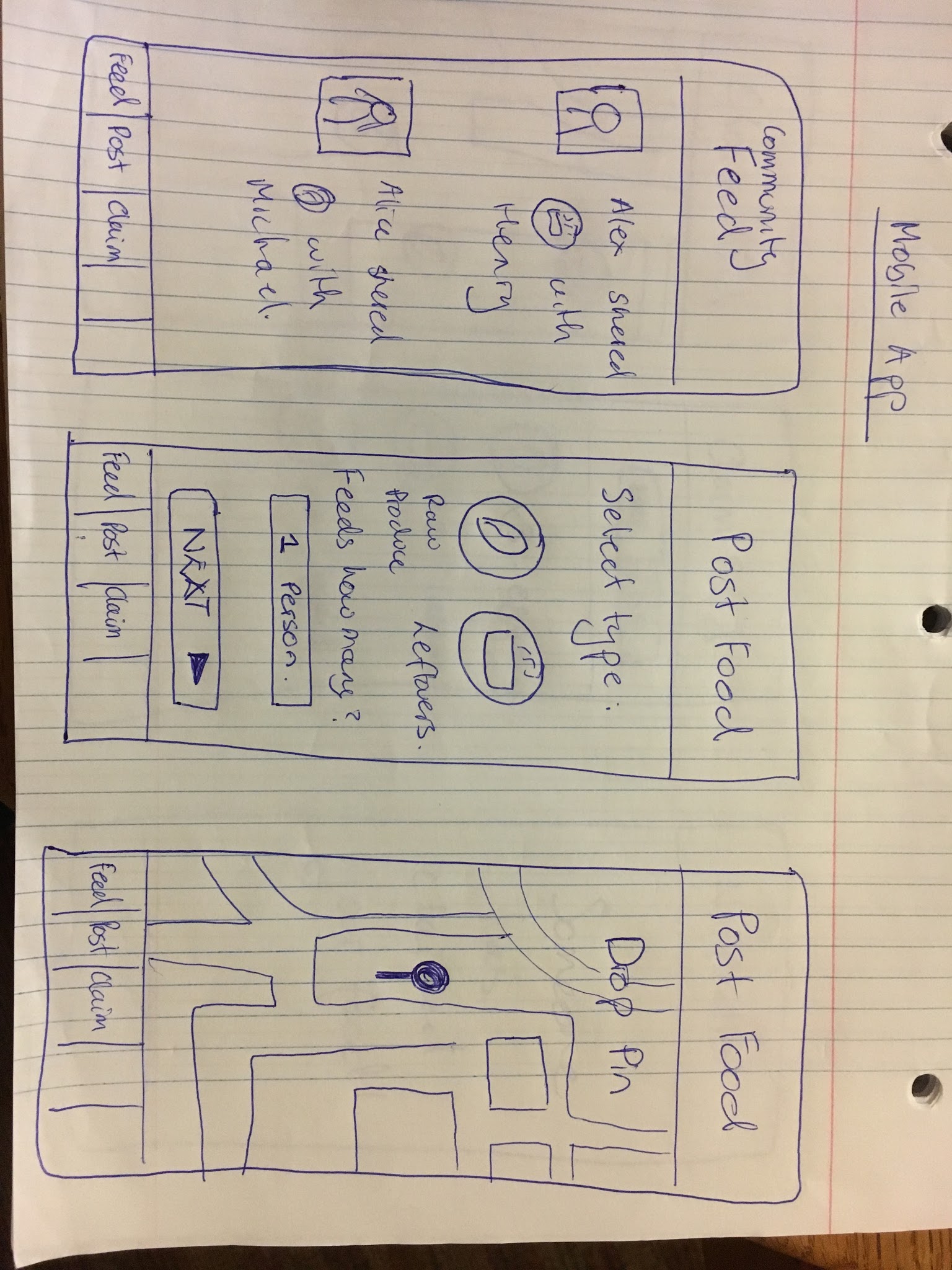 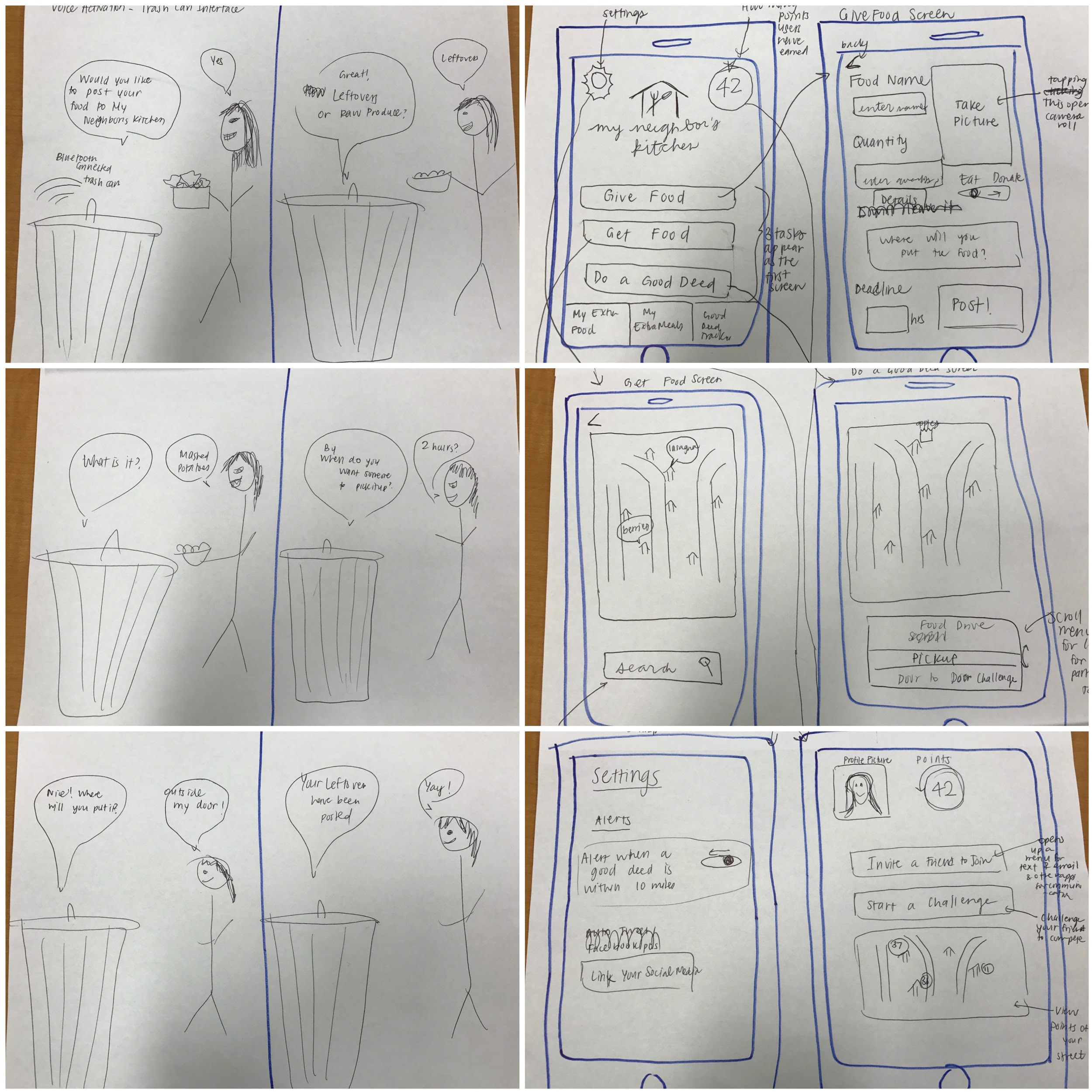 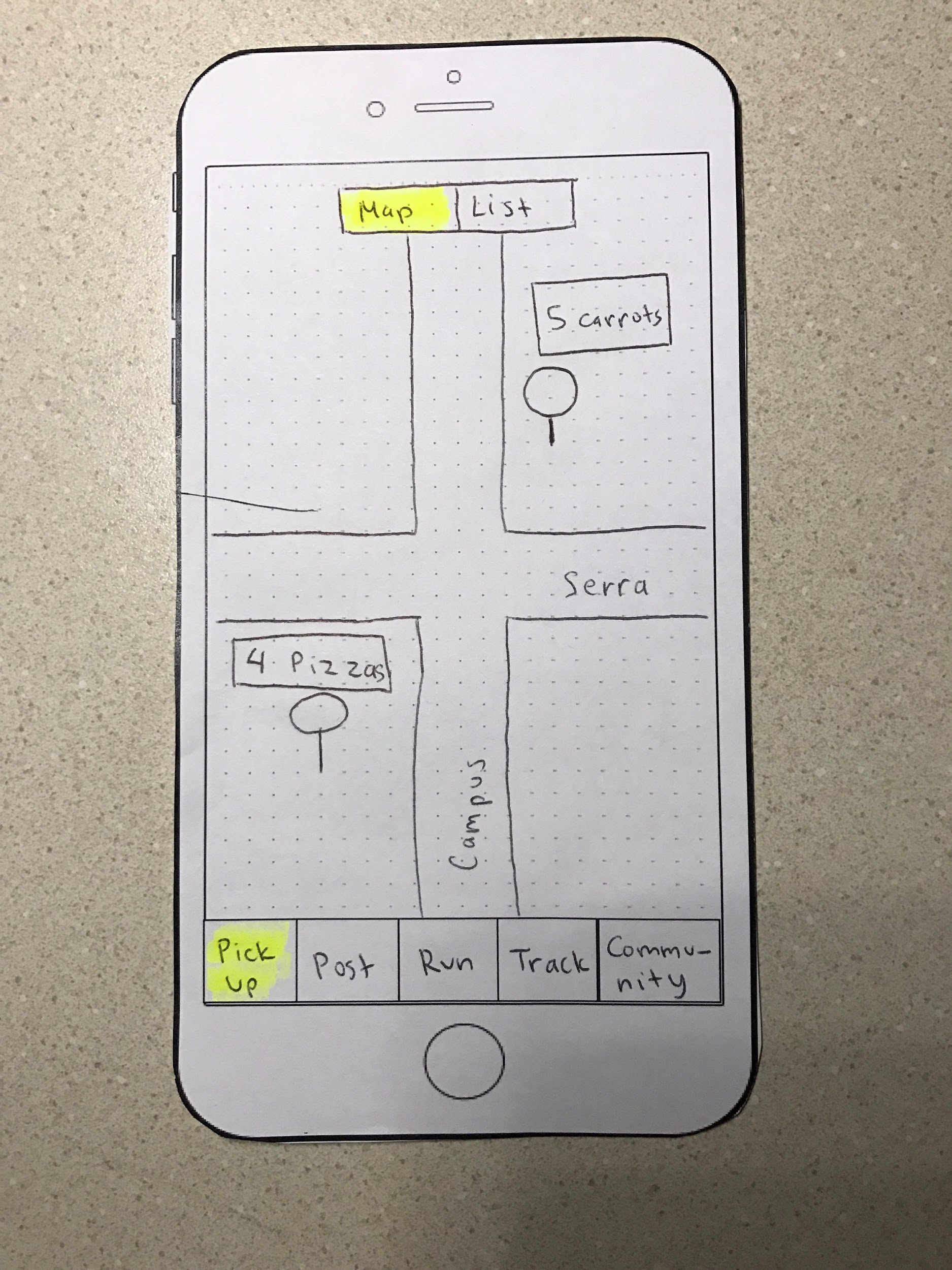 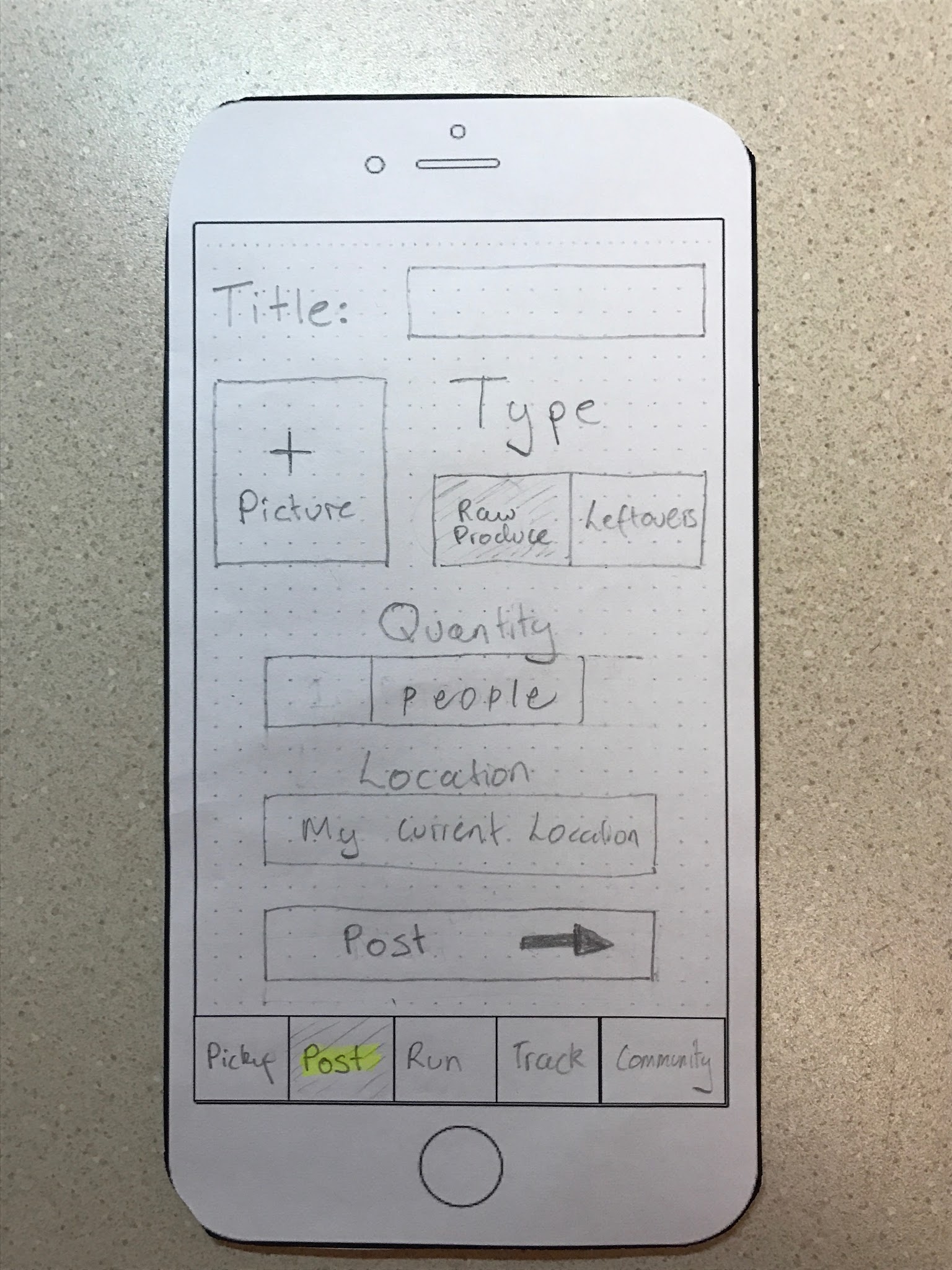 Lo-Fi
Prototype
Structure


-Pickup/Post
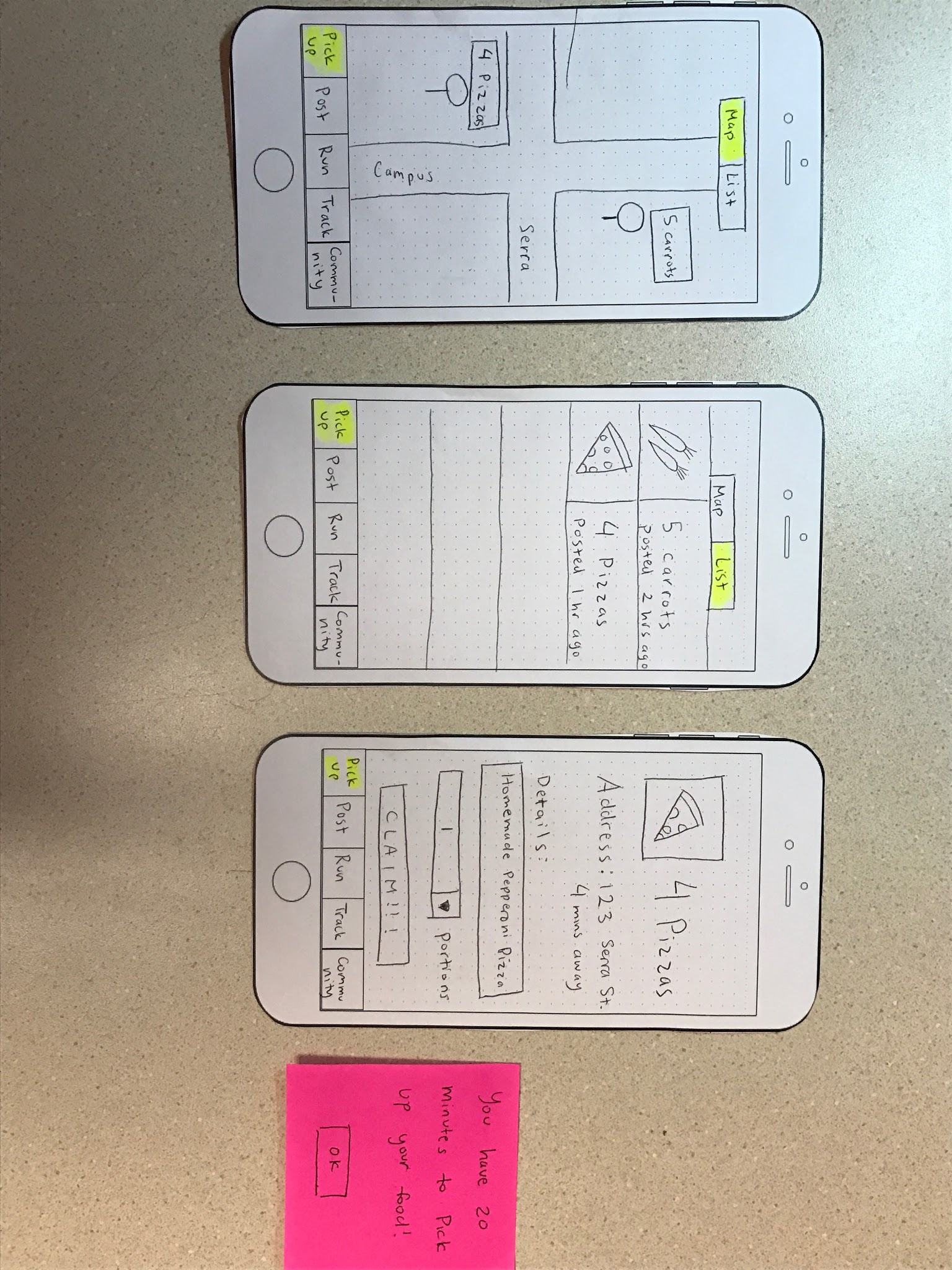 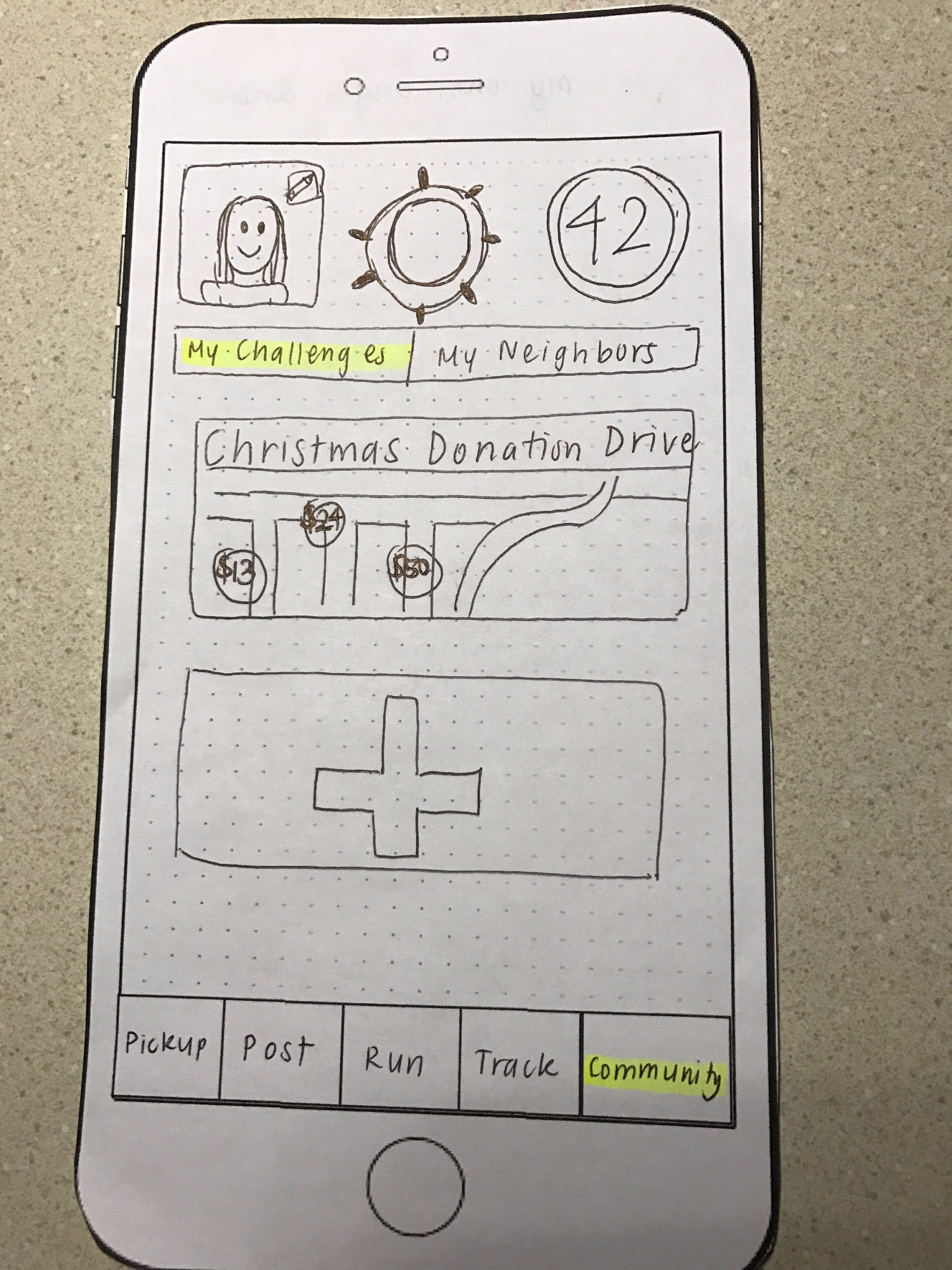 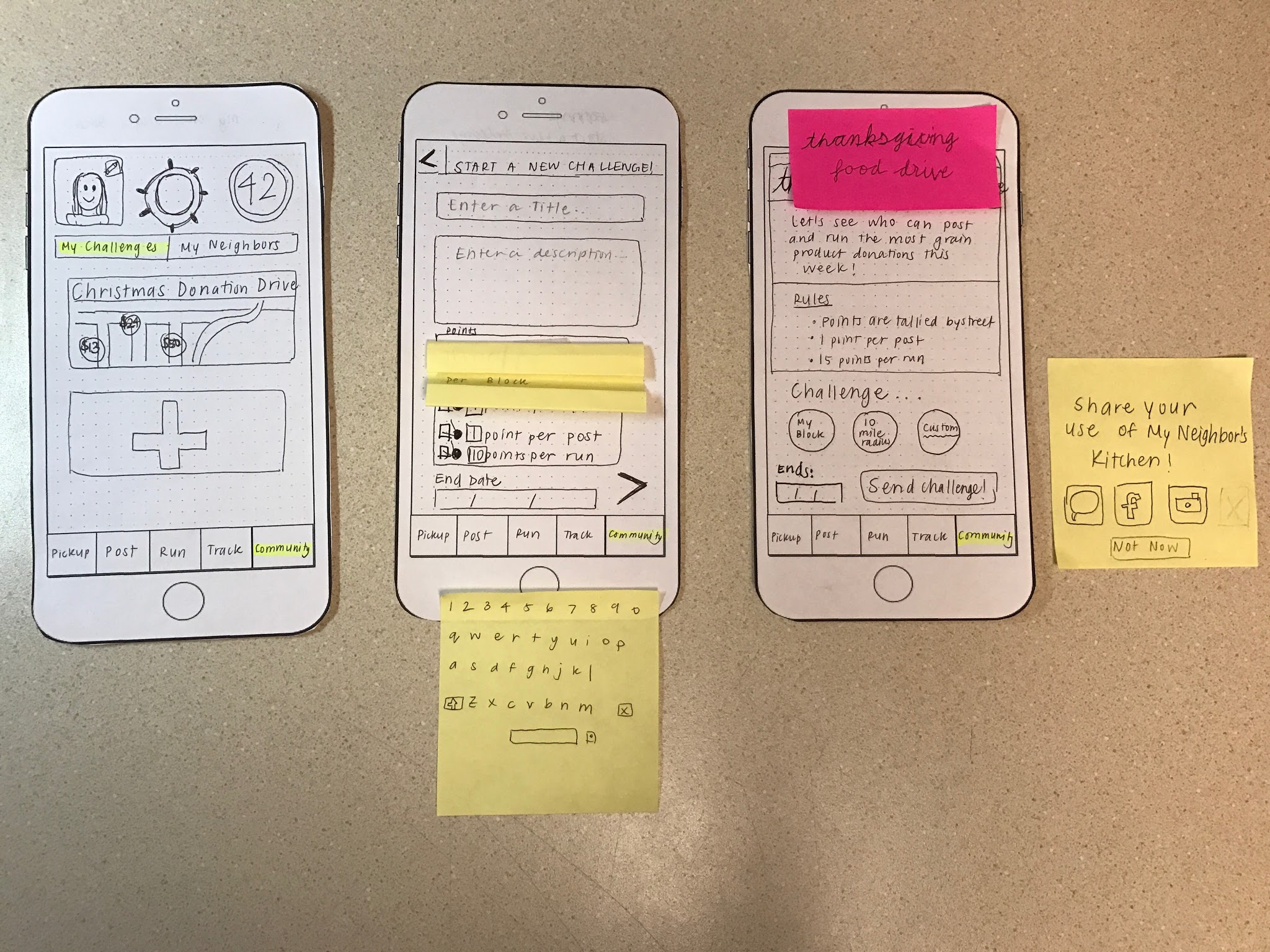 Lo-Fi
Prototype
Structure


-Community
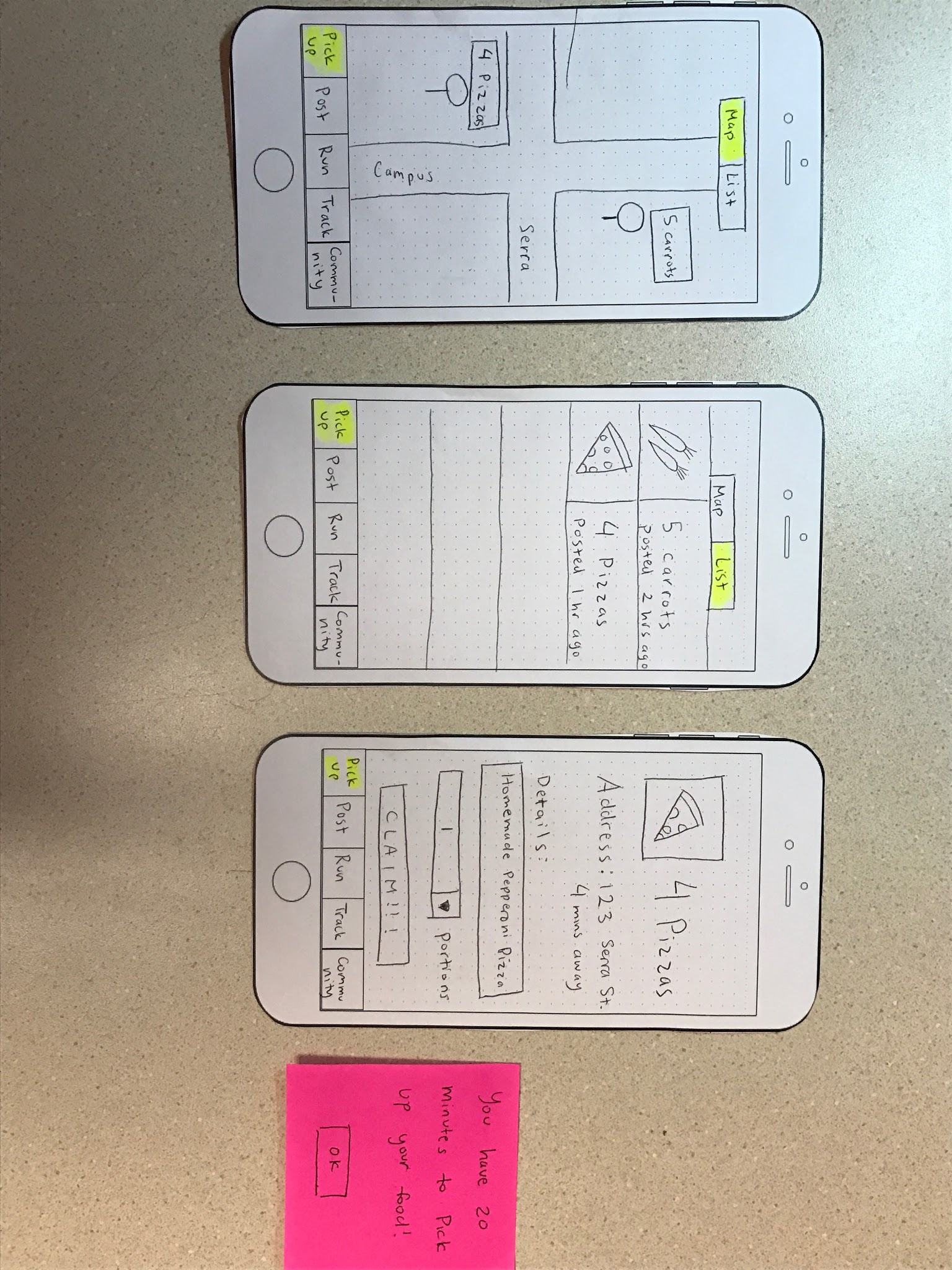 Tasks
Map the app’s main functions to the chosen tasks.
Task 1: Post Leftover Food
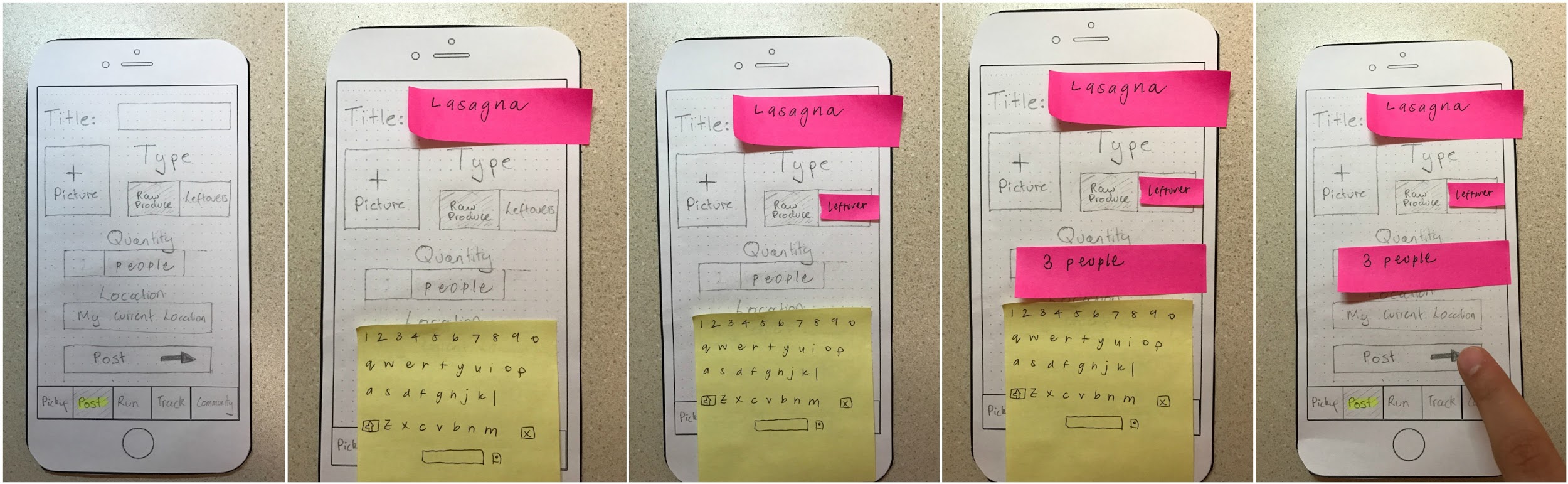 Task 2: Pickup Someone’s Leftover Food
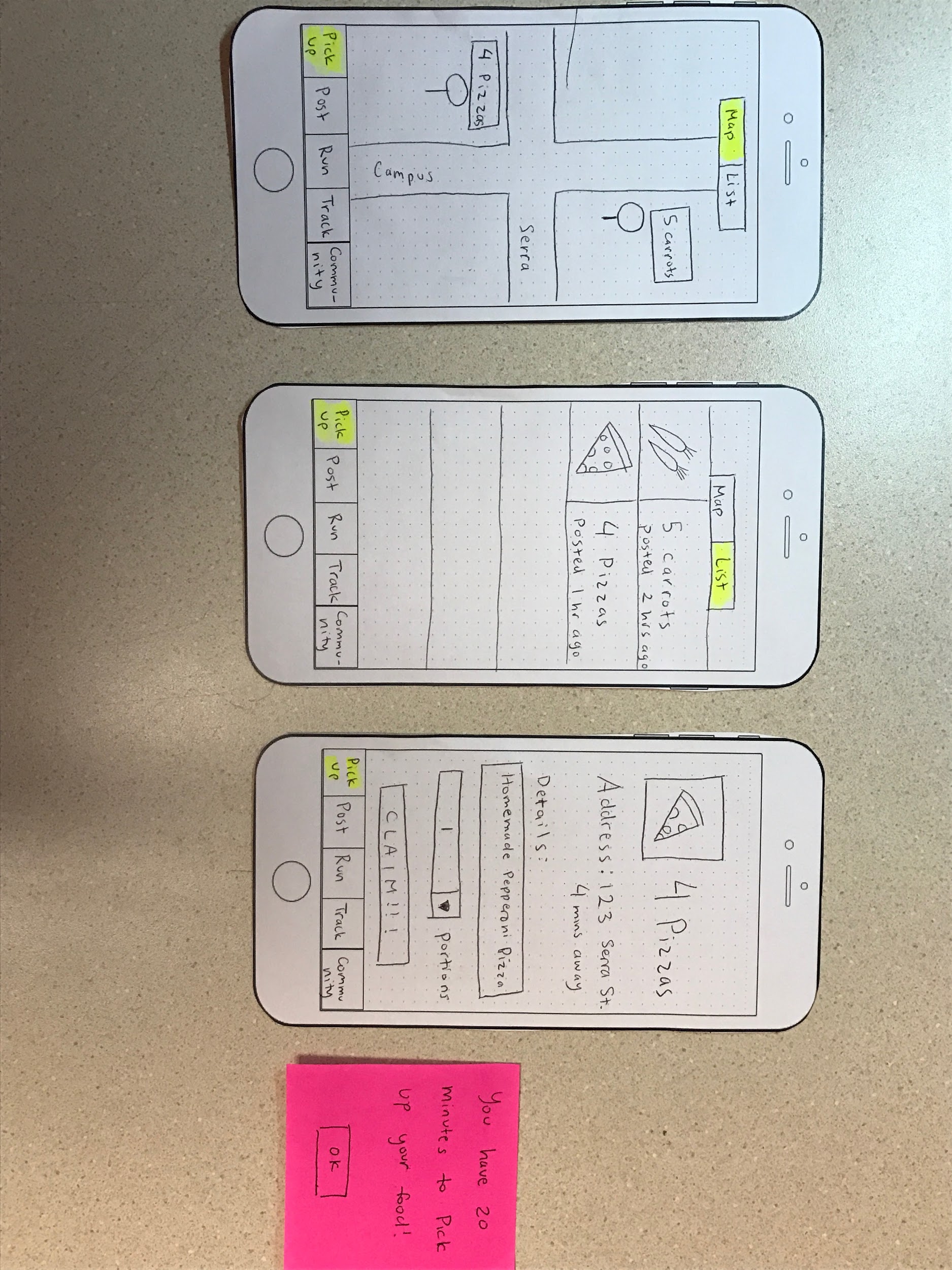 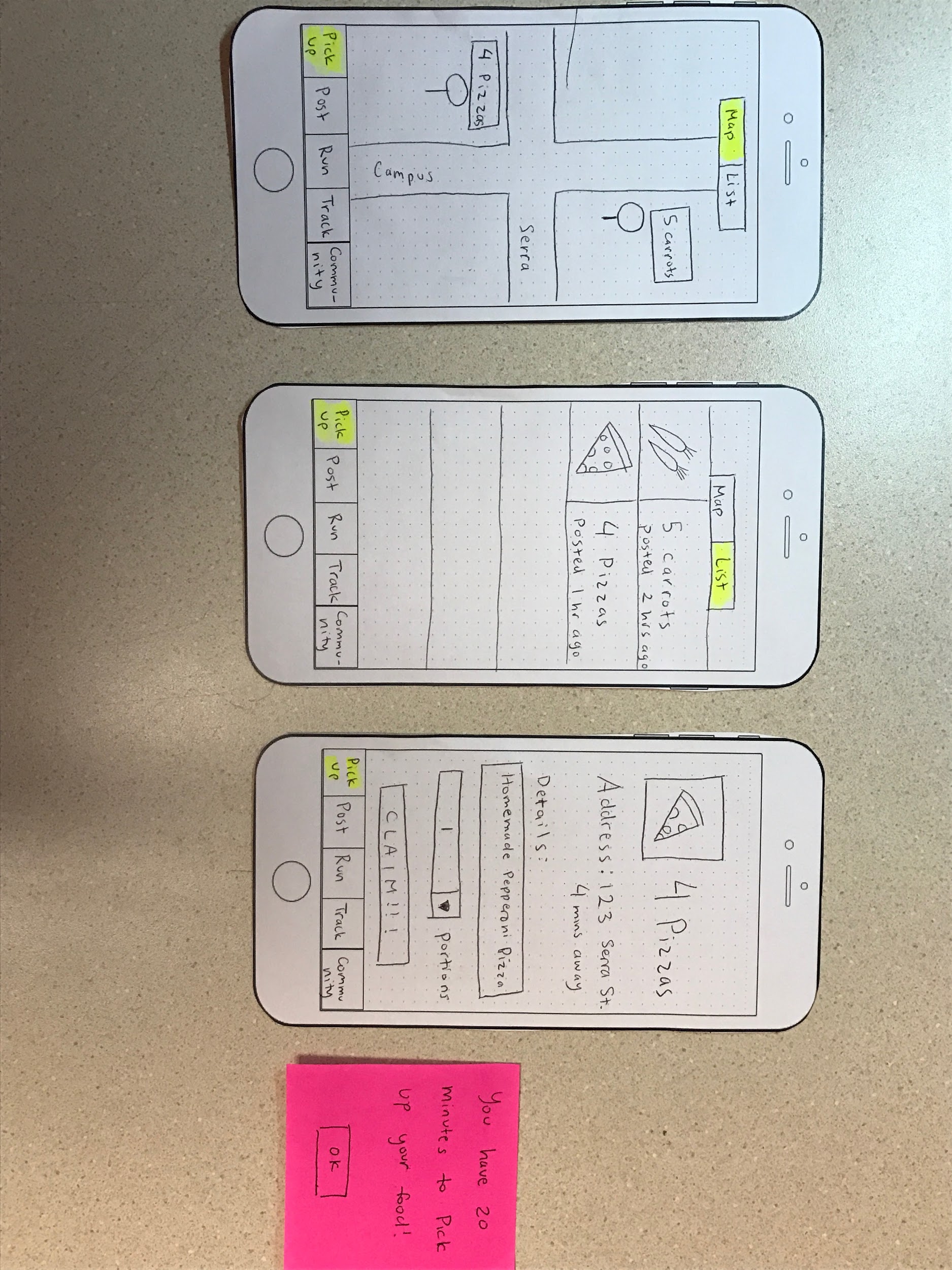 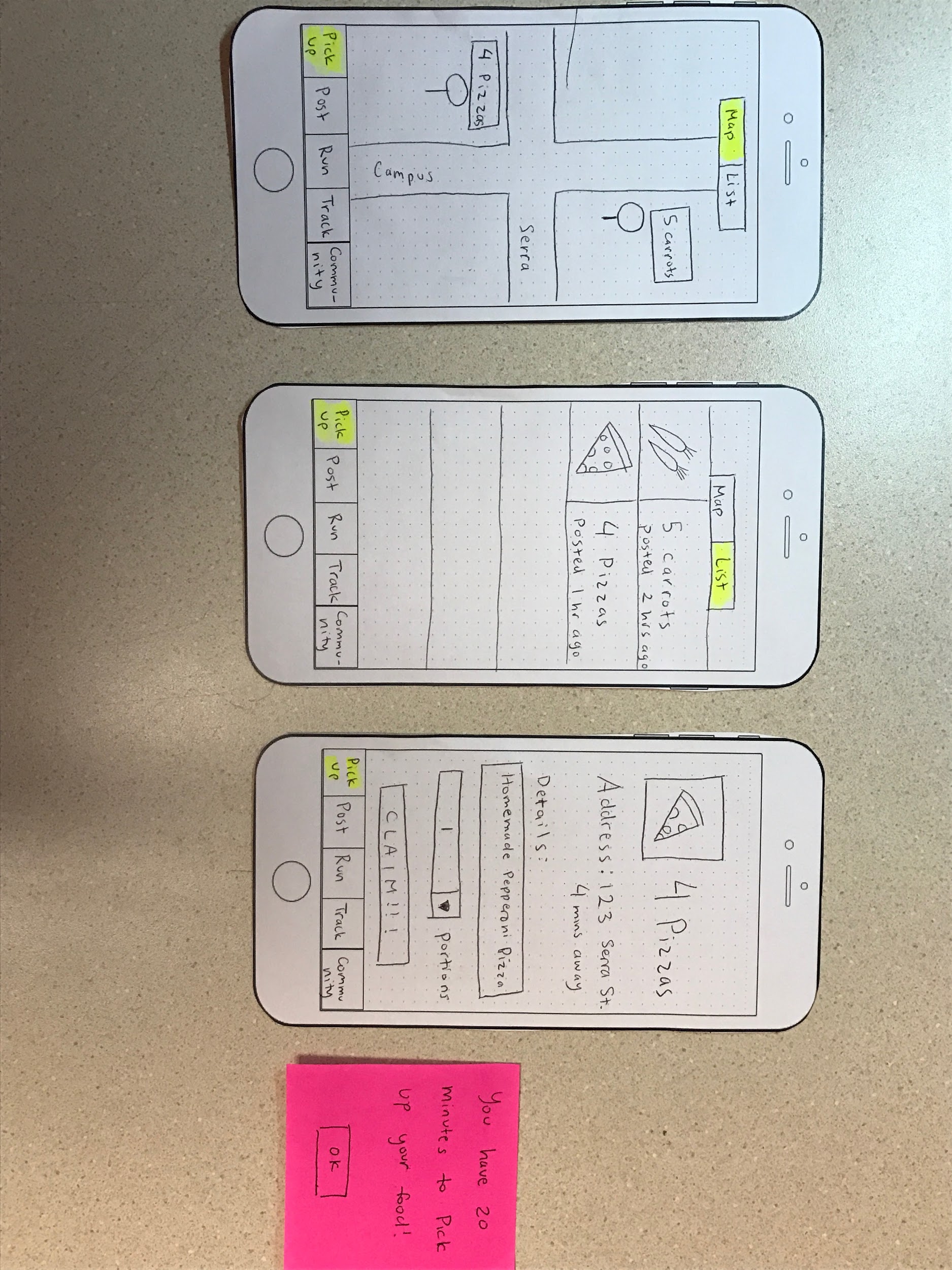 Task 3: Start a Community Challenge
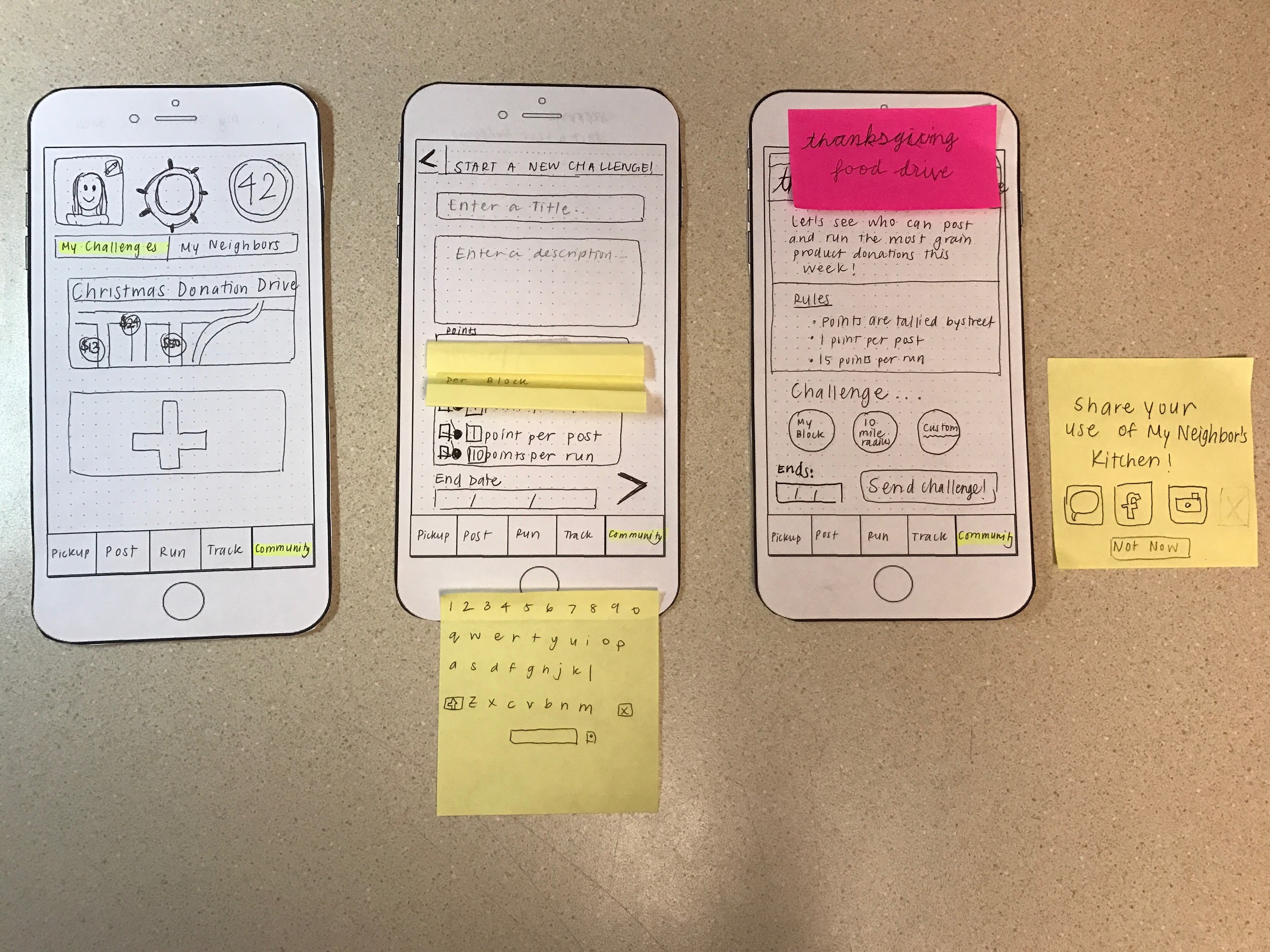 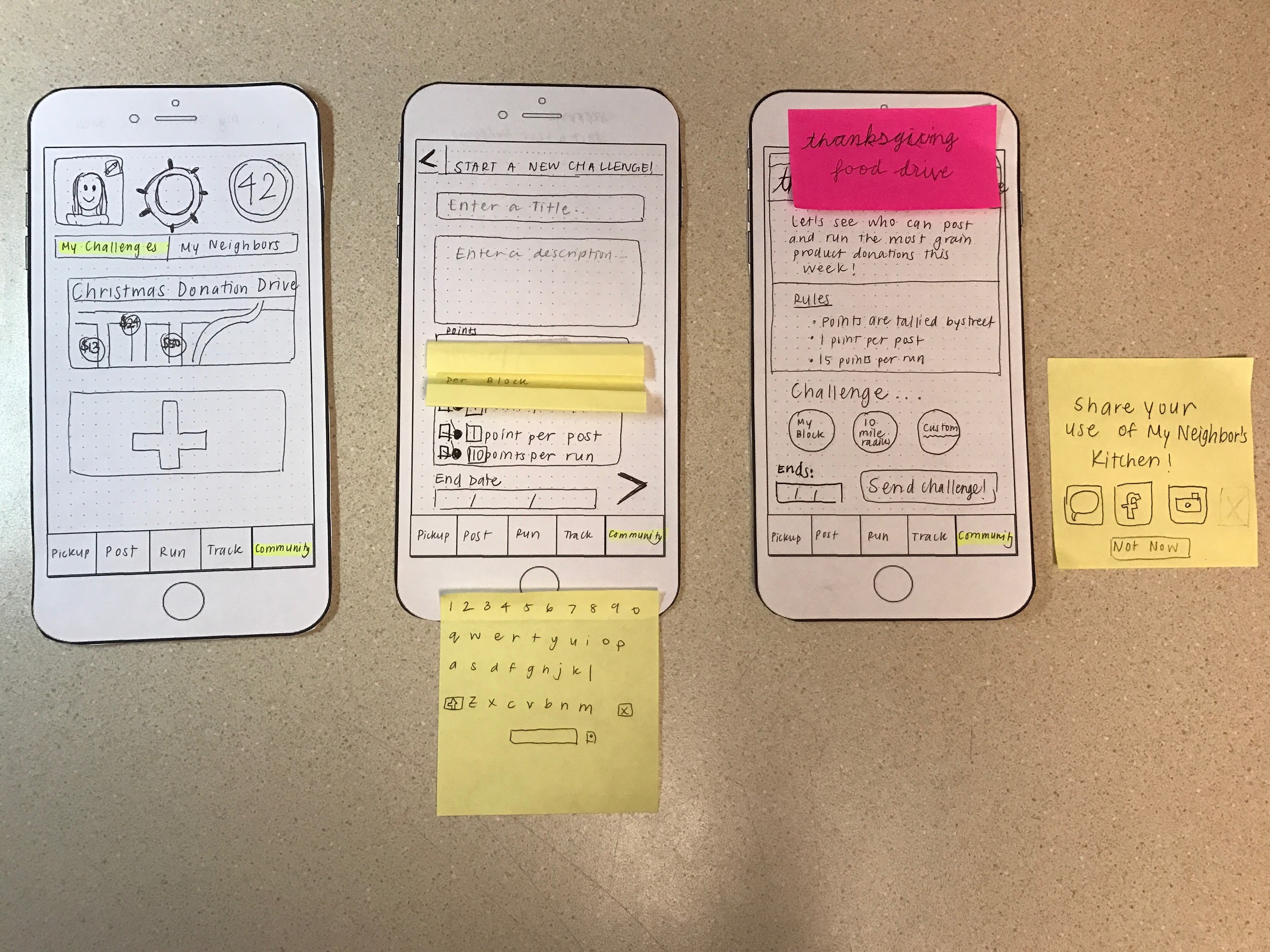 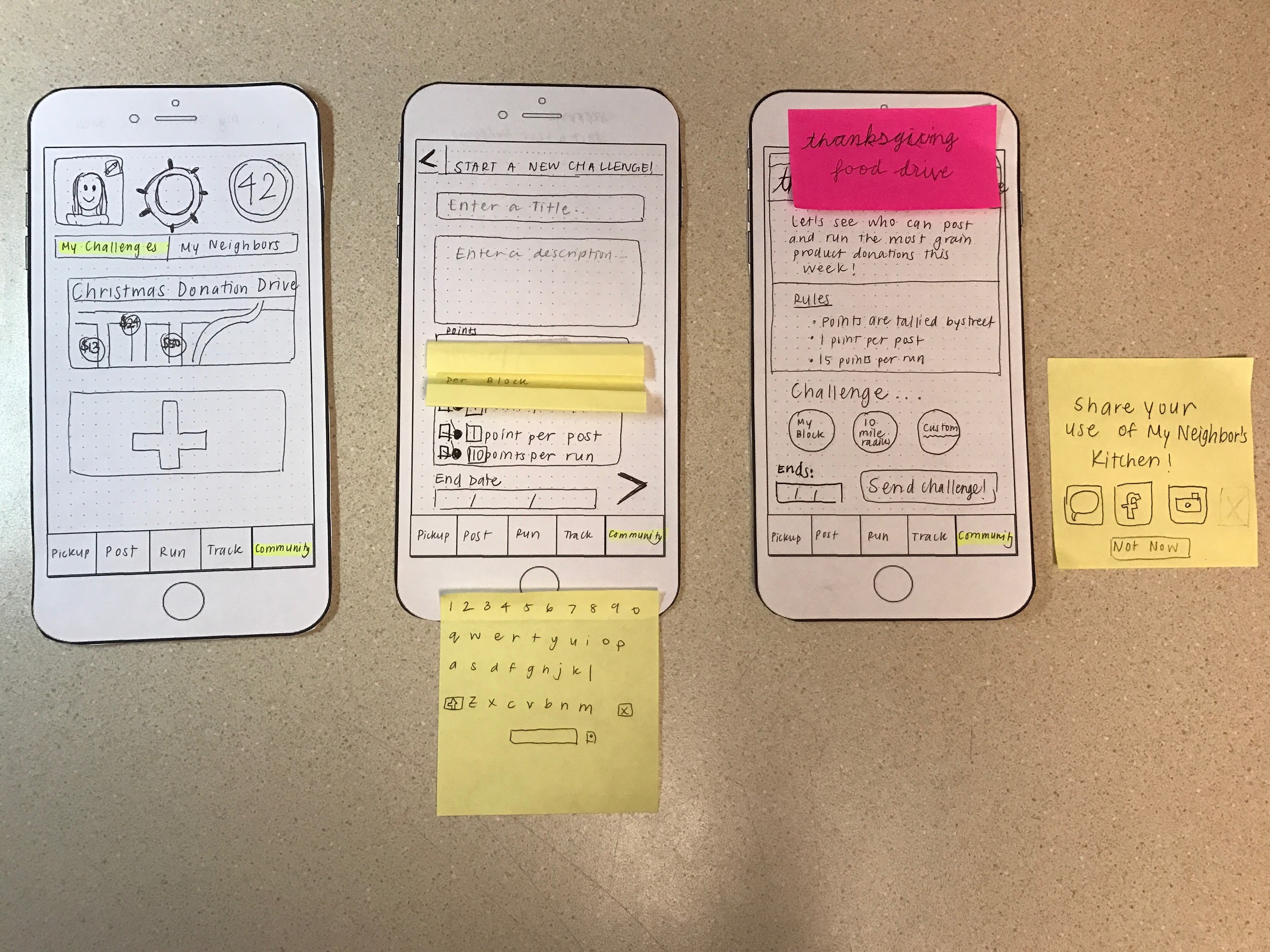 Experimental Method
Experimental Results
In General:

Stronger and clearer line of communication between poster and pickup receiver of food
Pickup status, questions about food etc.
Better communication of known solutions
Mutual Facebook friends
20min pickup to prevent food from going bad
More details over the quality of the food
Experimental Results
Badges/Icons
Mark potential allergy causing food
Give-to-take ratio displayed on food claimer 
Standardized food portions
Review system: numbers of meals posted per user
Suggested UI Changes
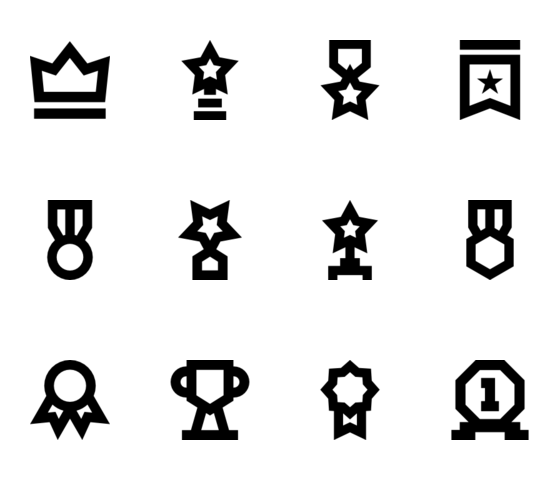 General
Message interface between poster and claimer to enable questions about the food.
Smoother transitions once food has been posted - where do we redirect to?
Reminders about picking food up in the allotted time limit.
Selecting who the food would be posted to
Suggested UI Changes
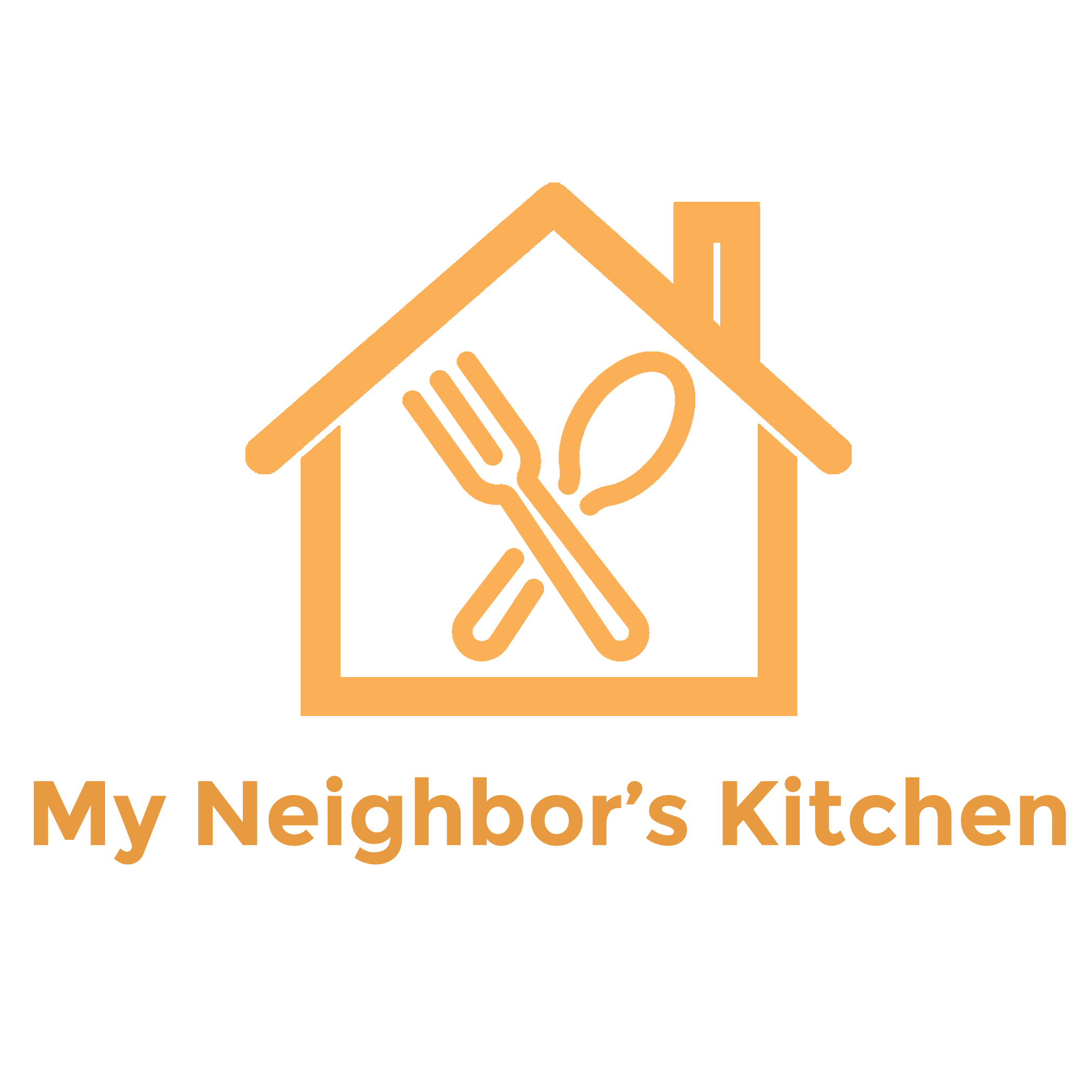 Summary
Overall structure of app solid
Community tab needs work
Greater connection between the donor and the receiver
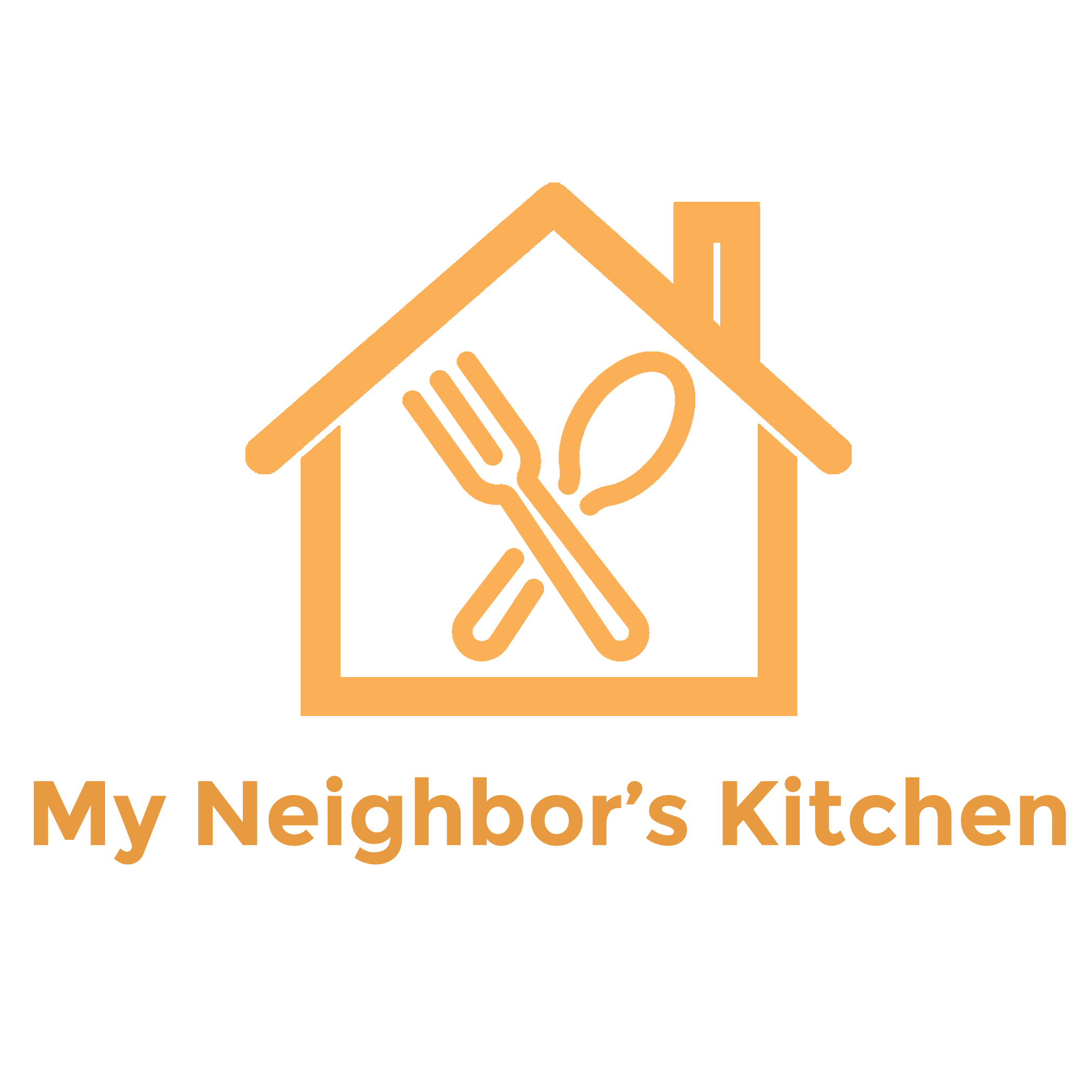